Подготовка к проекту «Меню школьных завтраков»
Say the sounds and the products with them
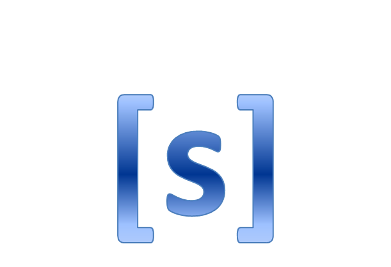 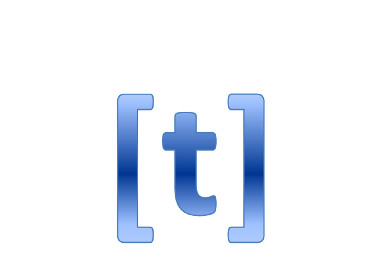 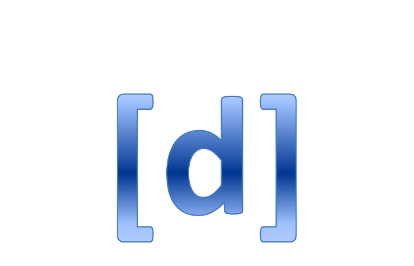 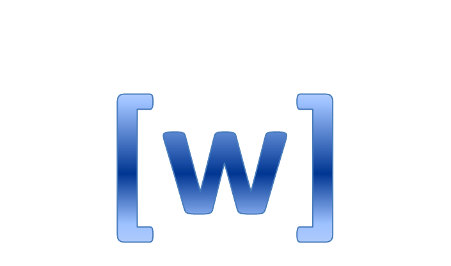 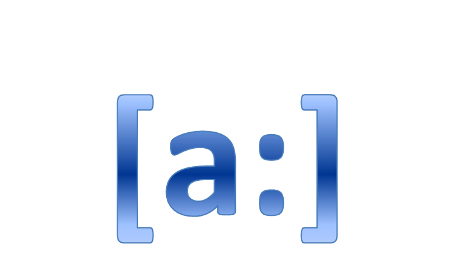 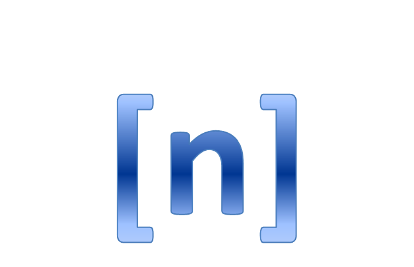 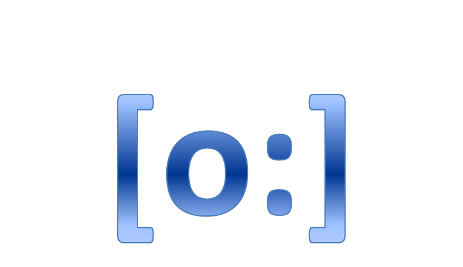 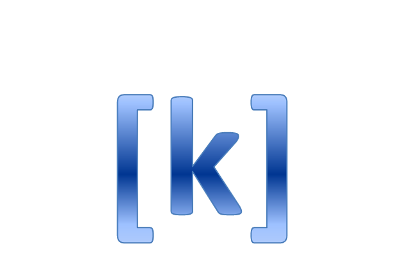 Read after me
[i:]- eat, teach, clean, speak, cream,   		jeans, please.
[t∫]- chin, chick, cheese, chain, 				chalk, charm.
[∫]- ship, sheep, shy, fish, shirt, shop, 			short.
[ɵ]- think, three, Thursday, thank.
[ð]- the, this, that, they, their.
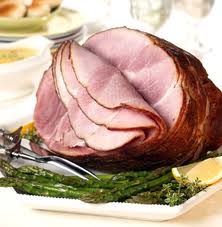 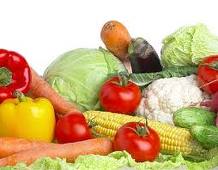 Healthy food
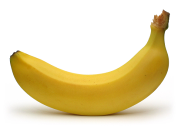 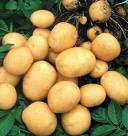 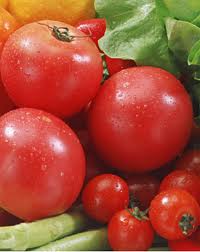 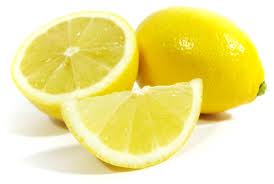 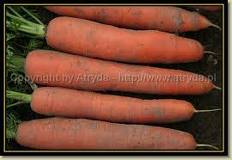 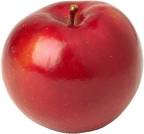 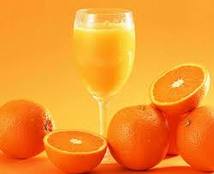 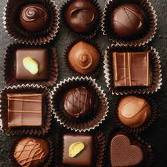 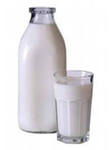 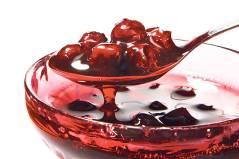 Unhealthy food
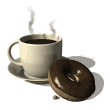 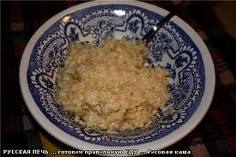 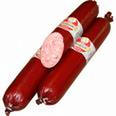 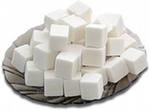 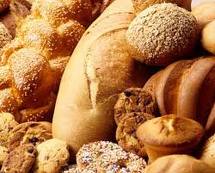 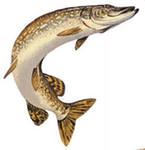 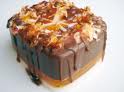 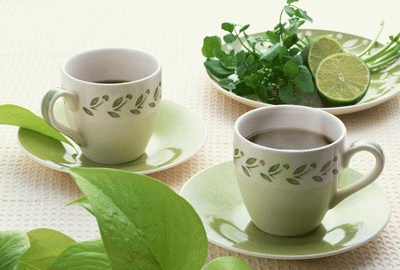 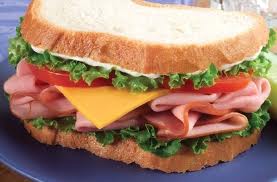 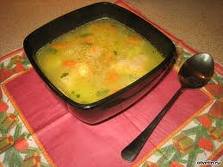 Let’s move and relax!
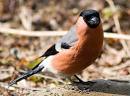 It’s a bird,
It can sing.
It’s a fish,
It can swim.
It’s a dog, 
It can run. 
It is me,
I can jump!
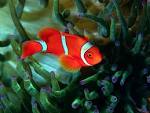 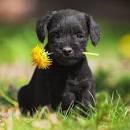 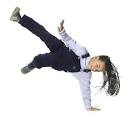 What’s a healthy breakfast?
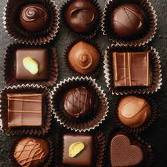 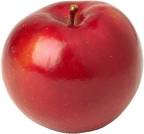 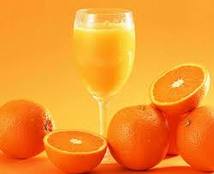 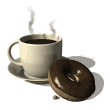 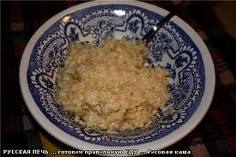 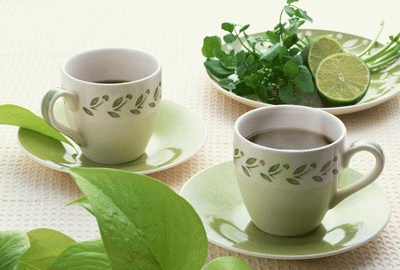 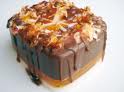 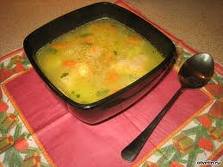 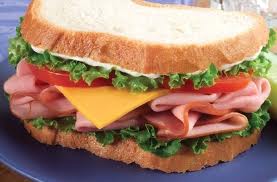 Make up your own menu
Menu
WELL DONE!
Your marks are…
Your home task is…
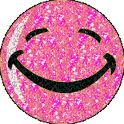